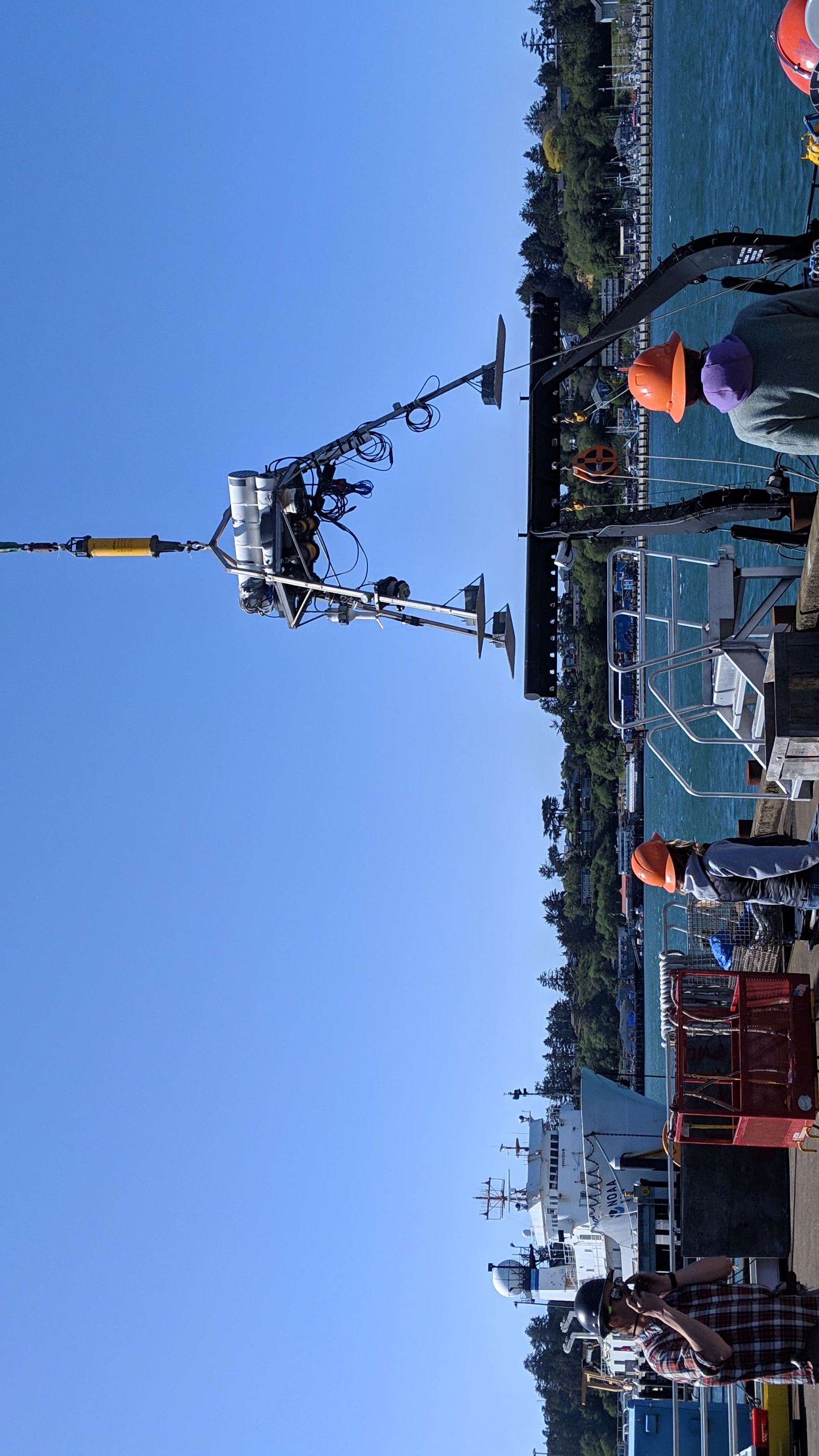 ASTORIA CANYON: MODERN SEDIMENT FLUX
Identifying drivers of Cascadia Margin sediment-gravity flows
Andrea Ogston and Evan Lahr, 
UW Sediment Dynamics Group
School of Oceanography
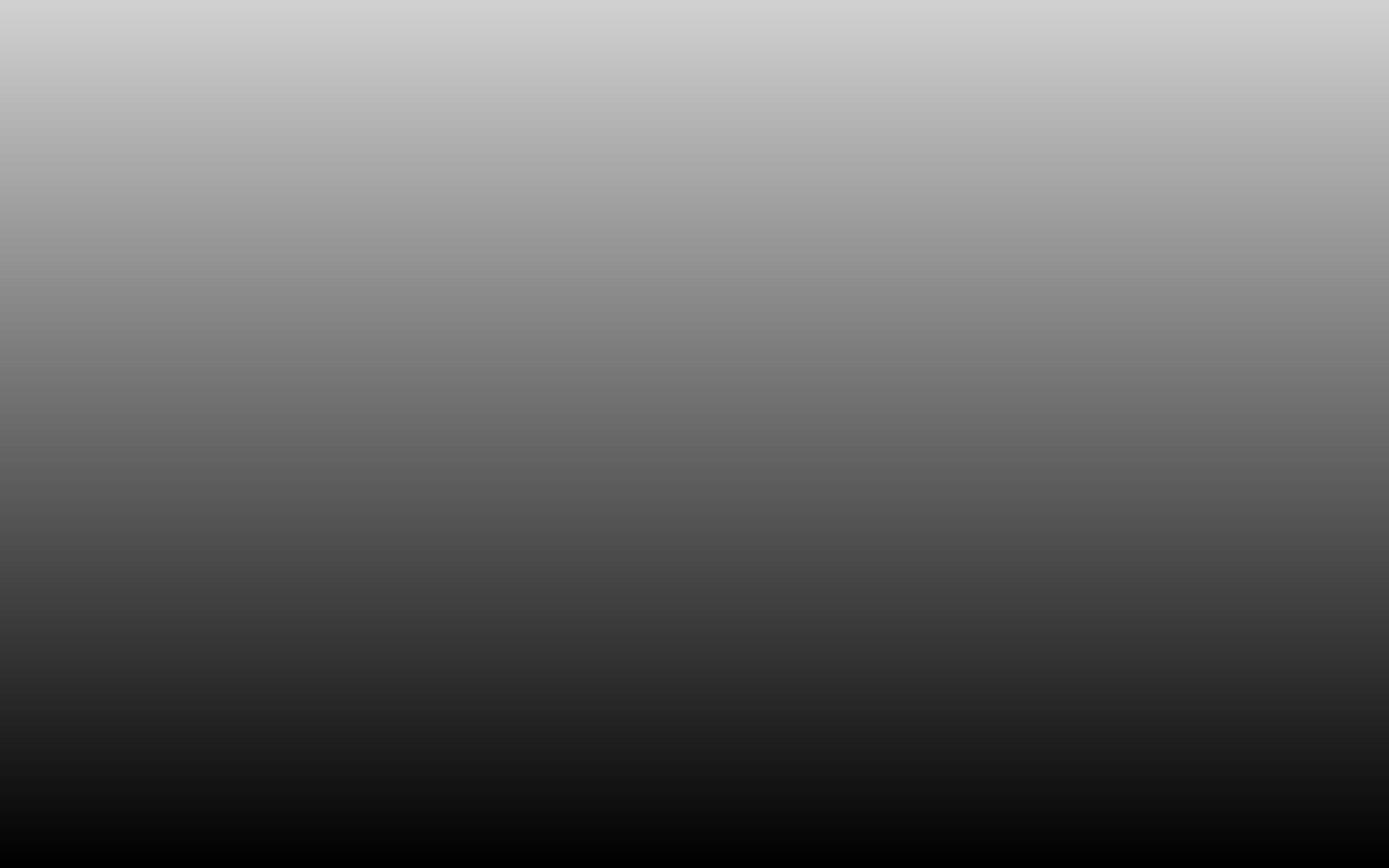 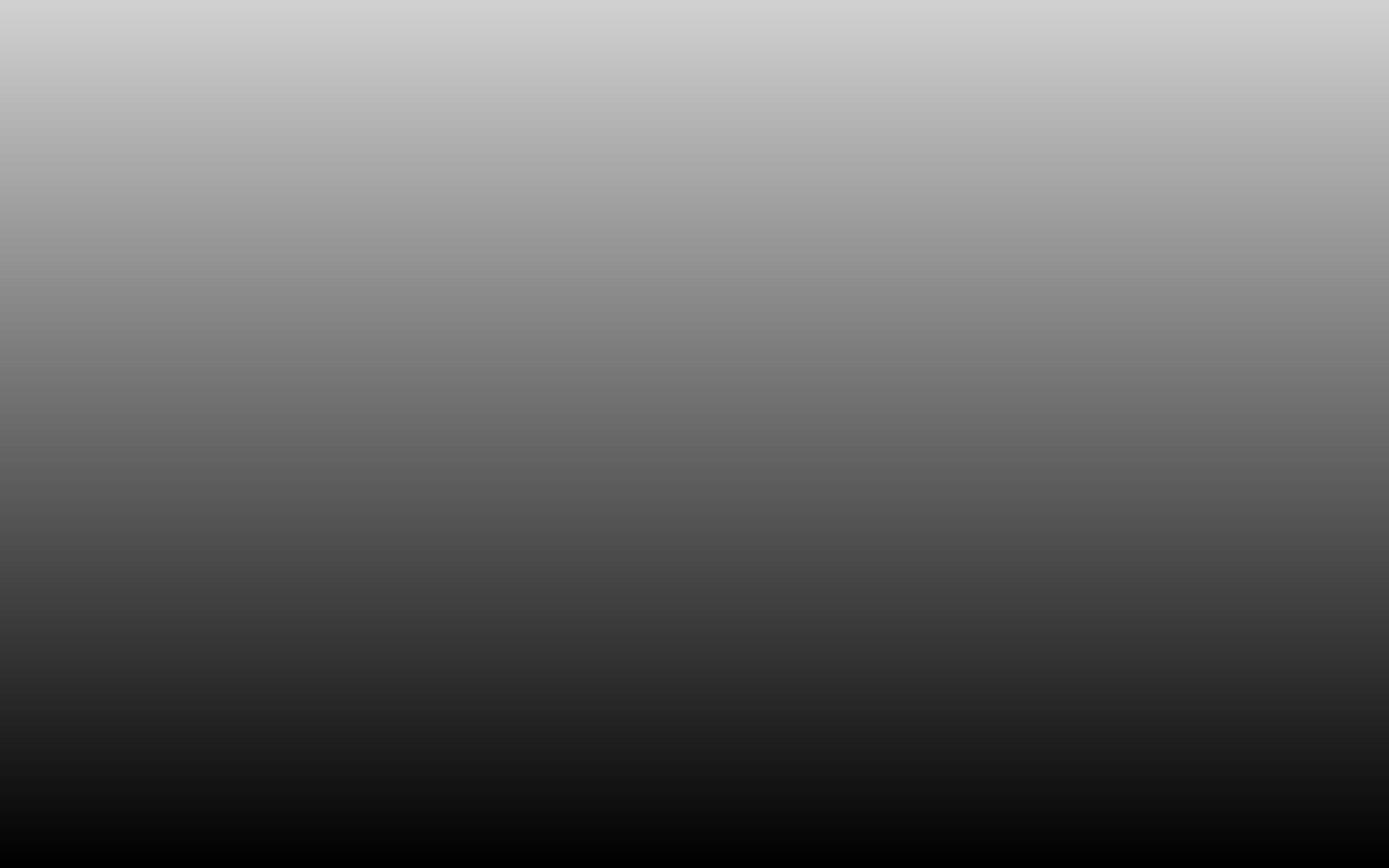 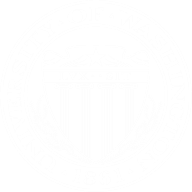 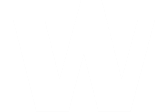 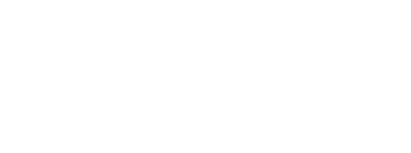 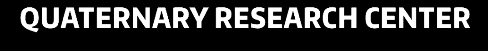 Triggers and Products of 
SEDIMENT GRAVITY FLOWS
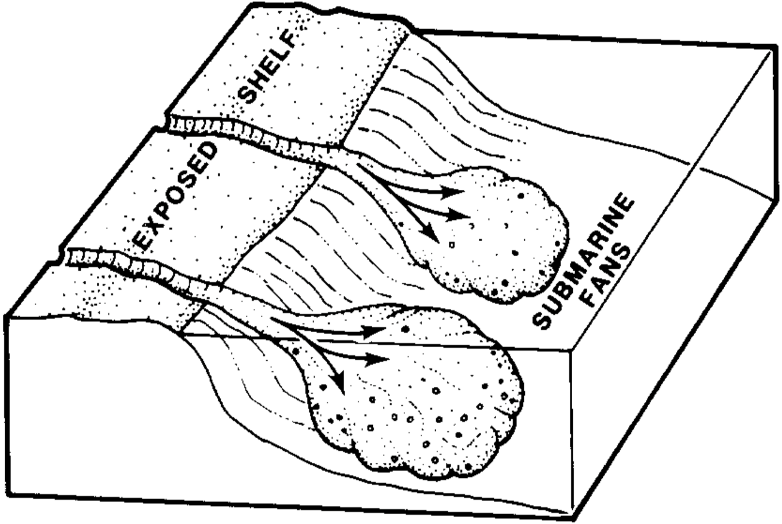 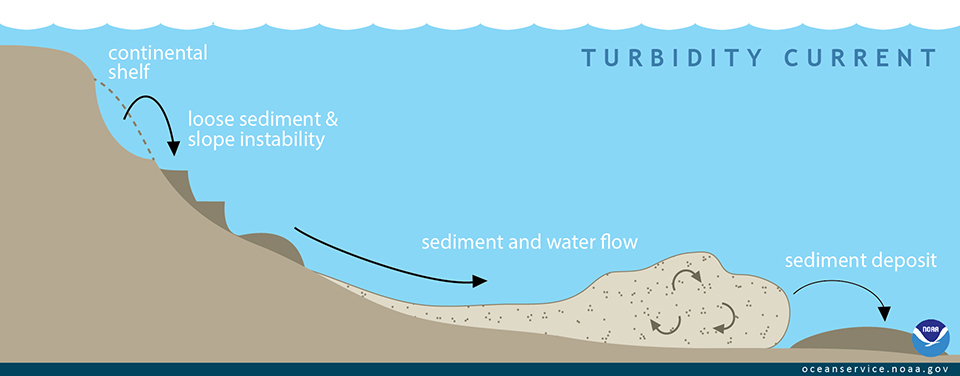 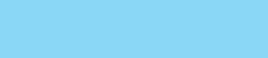 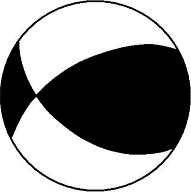 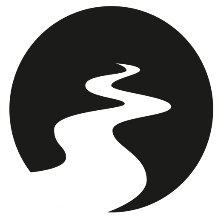 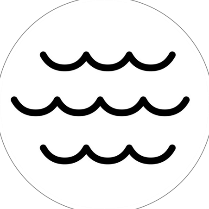 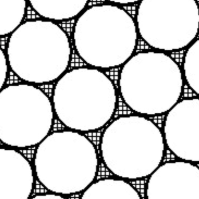 Pore pressure
Slope failure
Seismicity
Wave-orbital resuspension
River Input
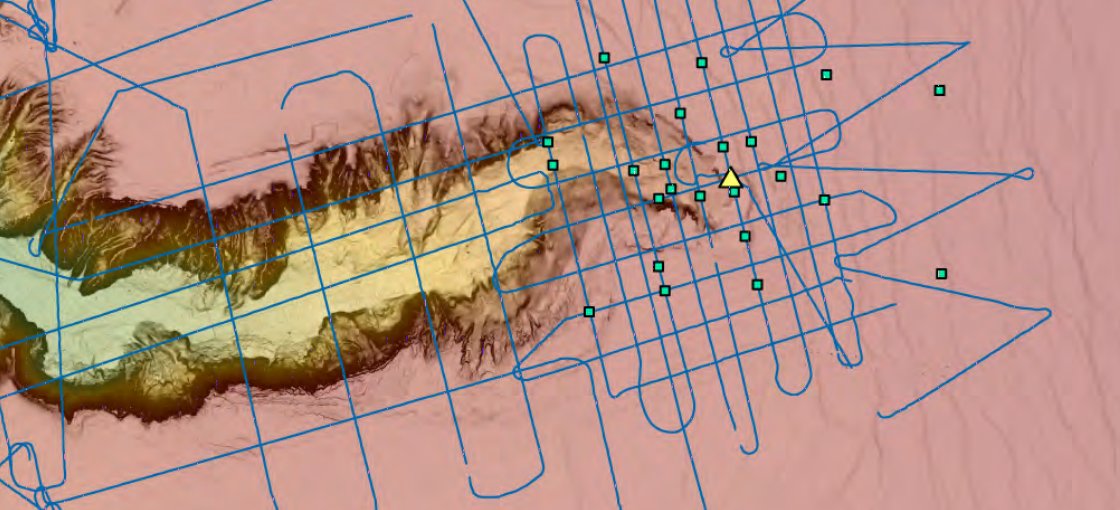 METHODS
Water column processes
Depositional history
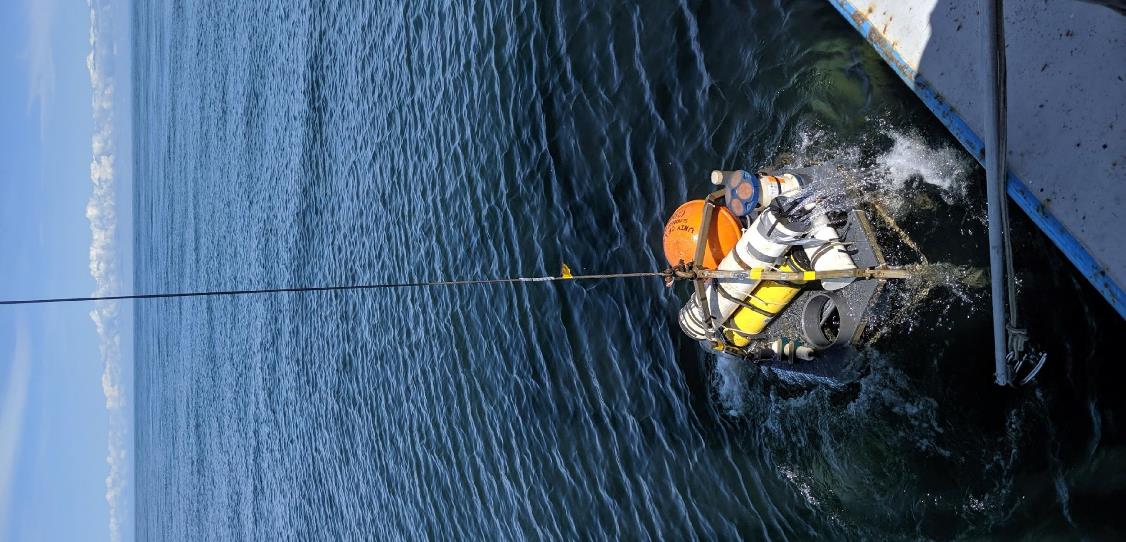 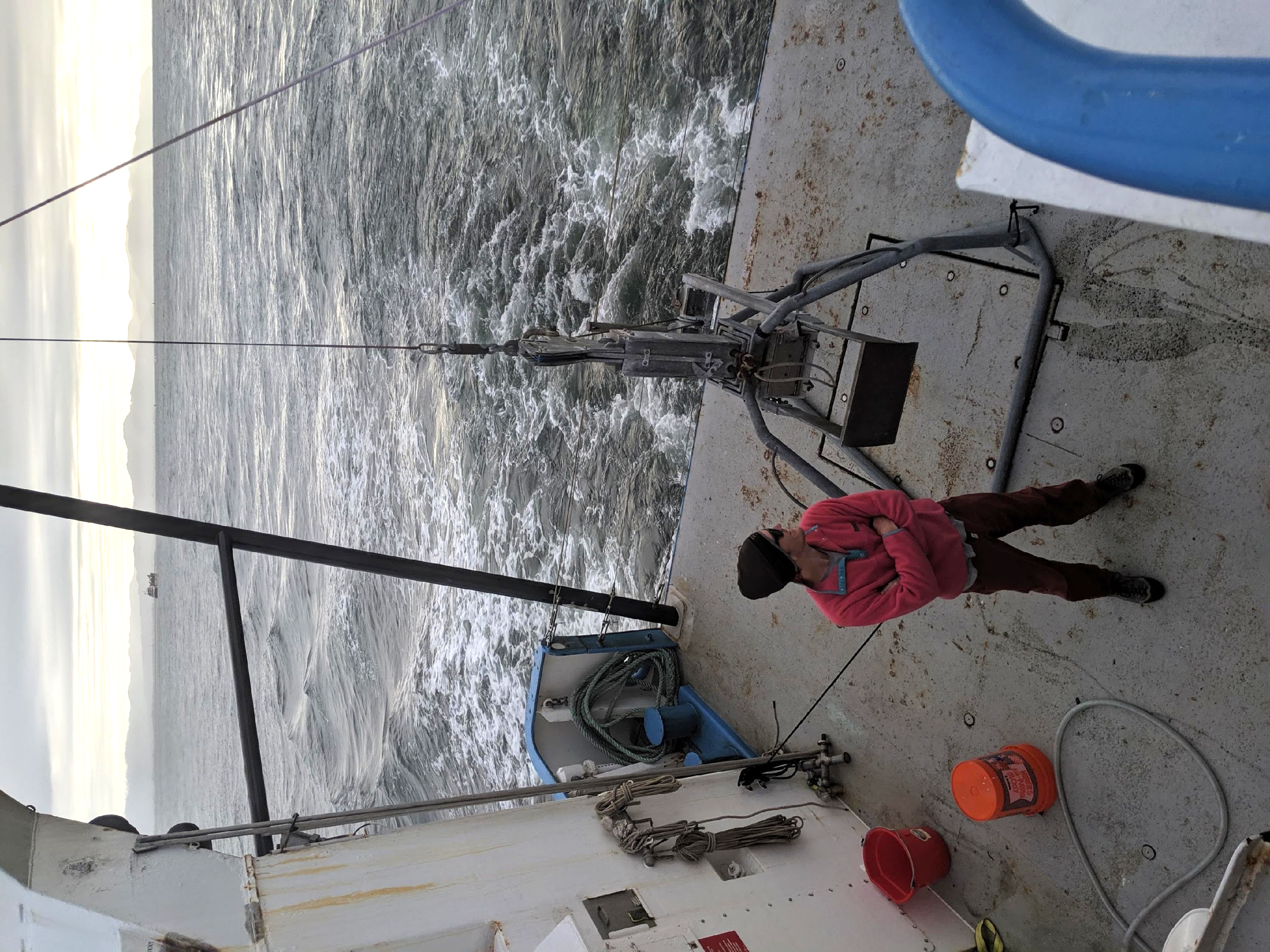 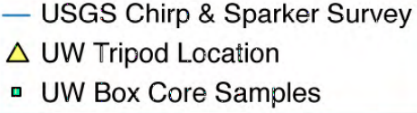 Jenna Hill, USGS
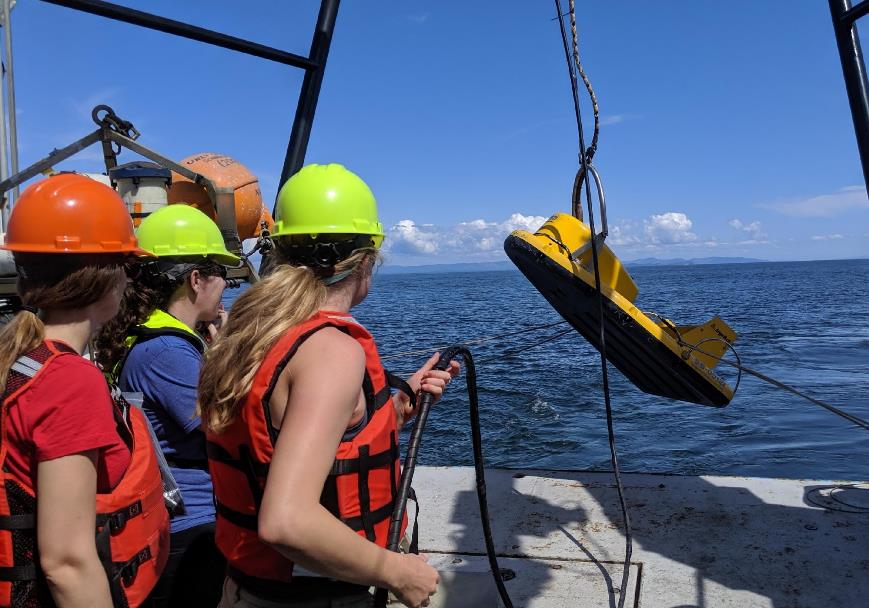 BENTHIC TRIPOD 
MONITORING
SEDIMENT
CORES
SEISMIC
PROFILING (USGS)
TRIPOD DATA
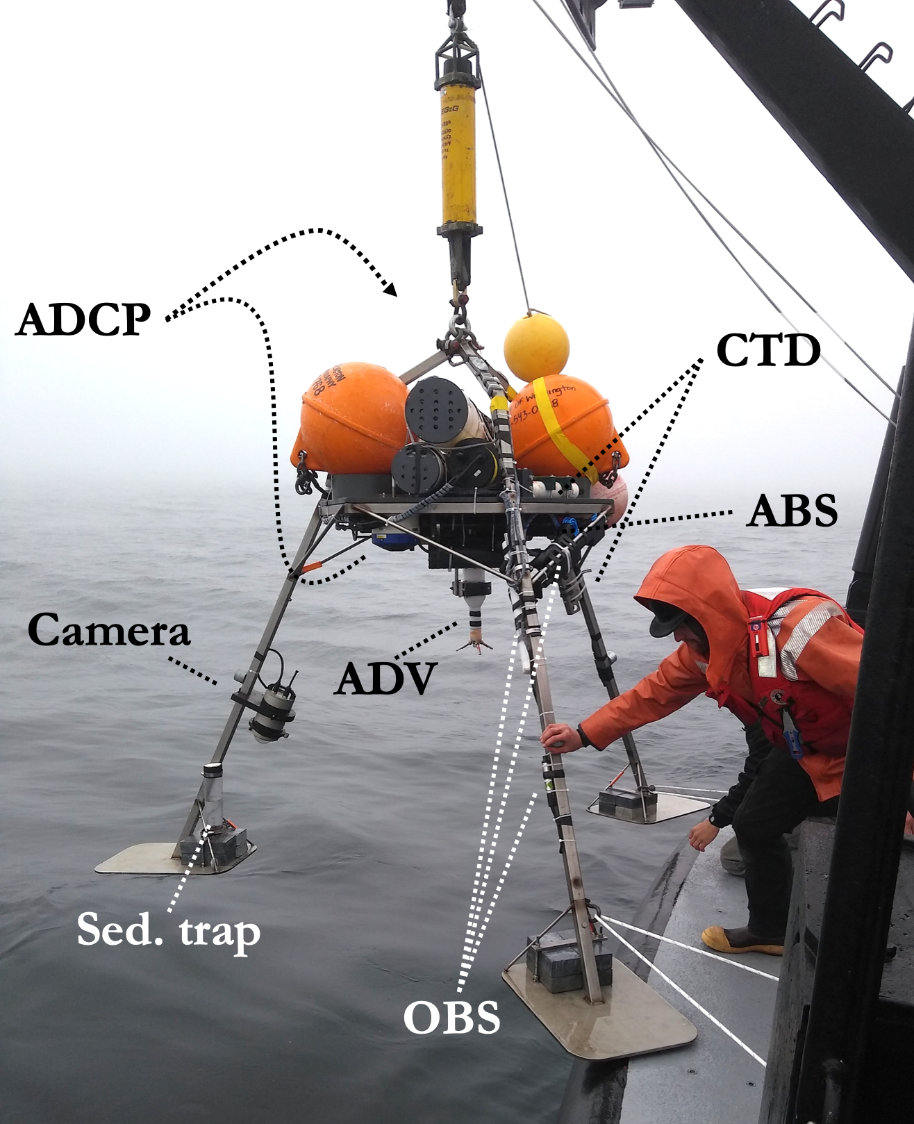 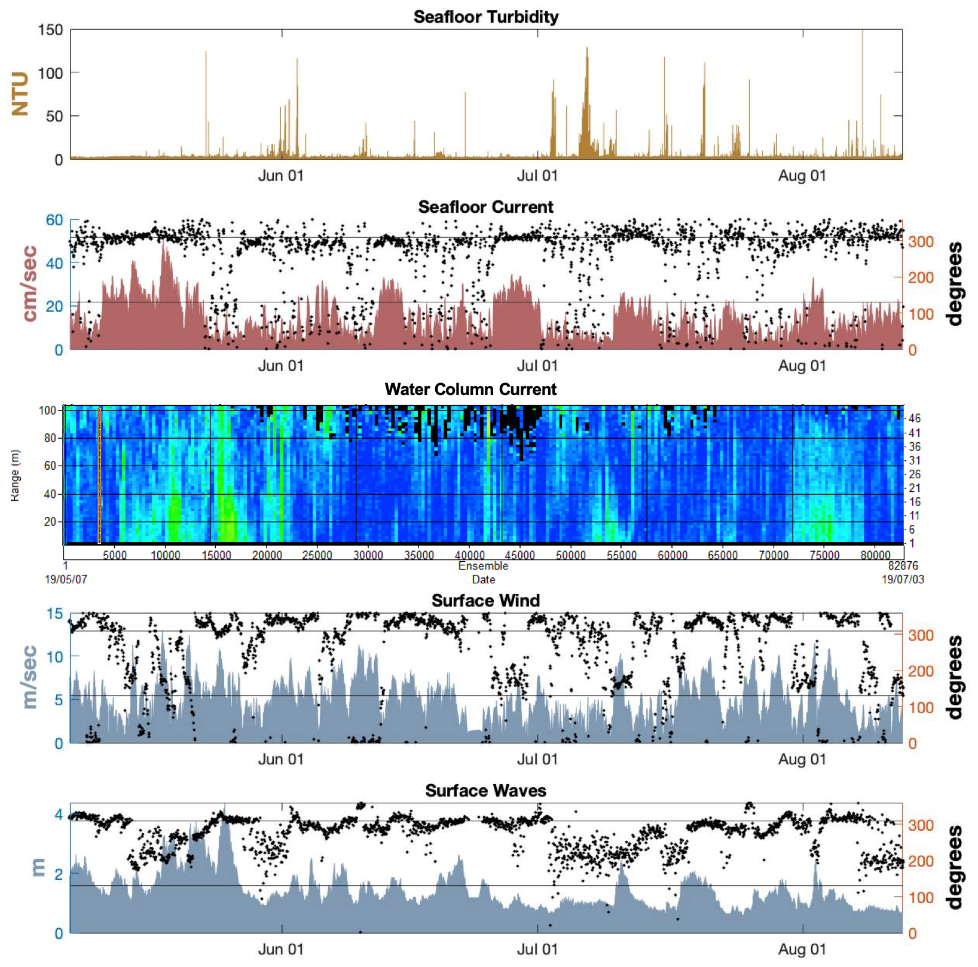 TRIPOD DATA
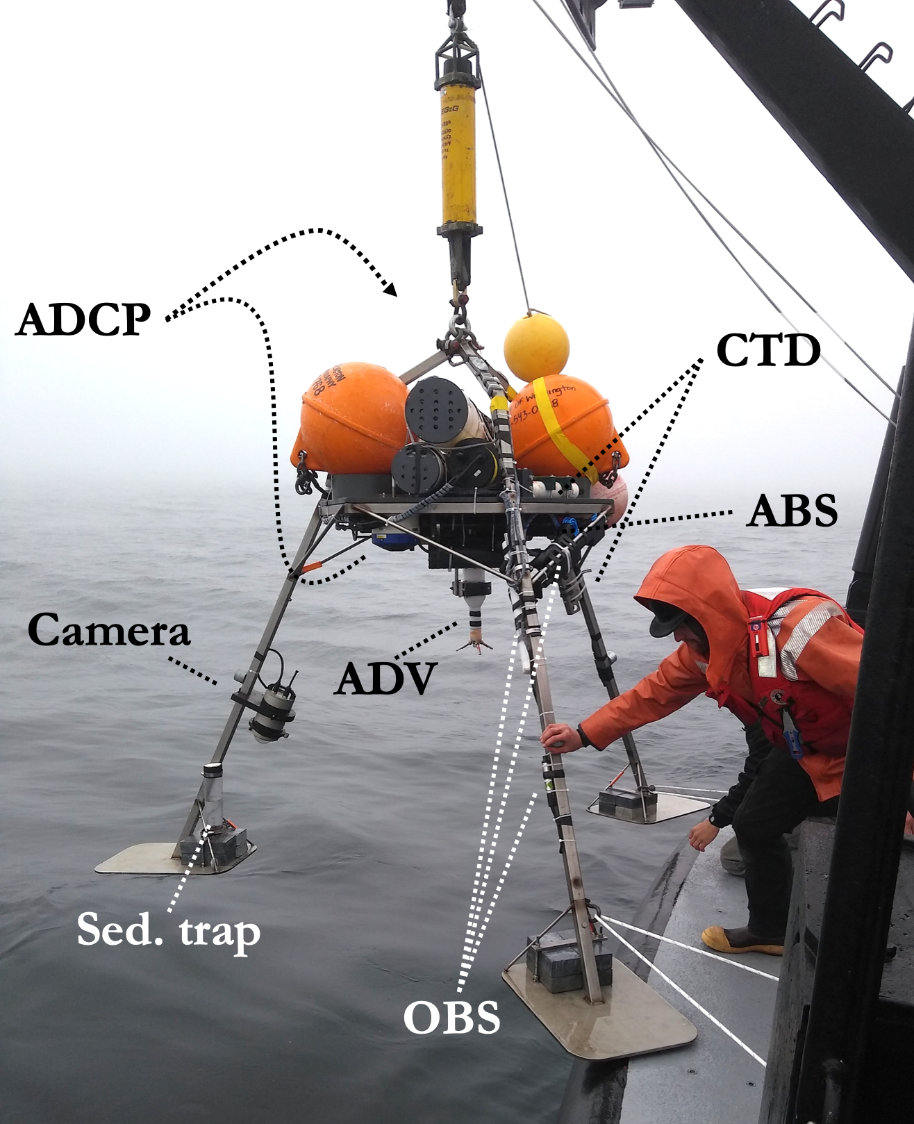 PRELIMINARY RESULTS

Down-canyon sediment transport events did occur in summer 2019 (generally a low-energy period).

Sands were incorporated in transport events, a key component of downcanyon turbidites.

In addition to surface gravity waves (big storms), internal bores in canyon are capable of significant resuspension.
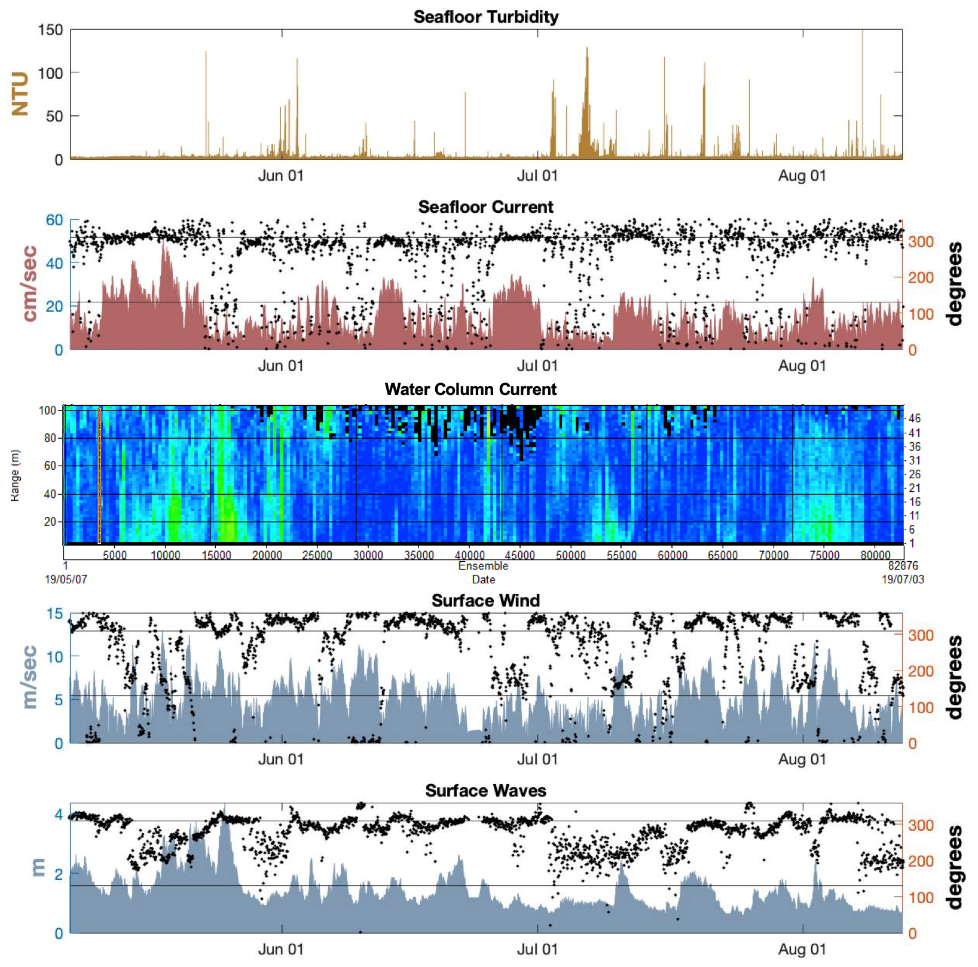 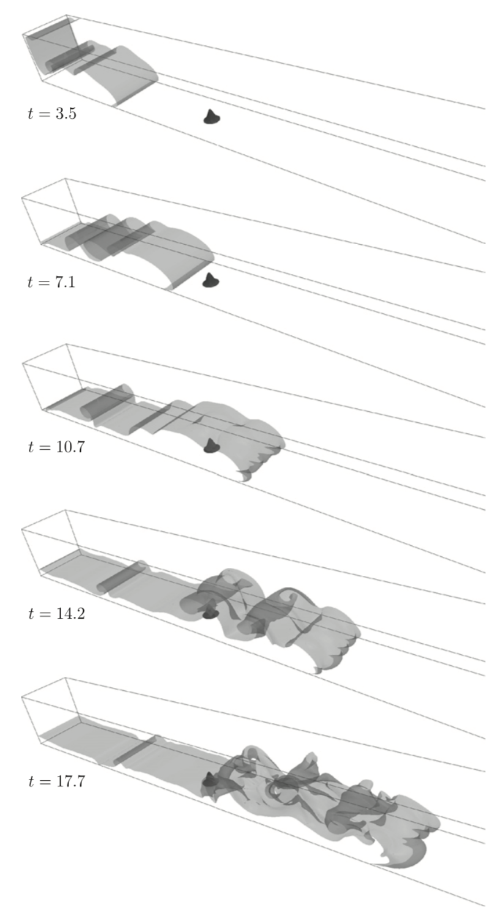 Goal:  Gravity Current Modeling 
to evaluate possible range of downslope flows and deposits
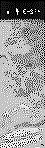 INITIAL 
CONDITIONS
FIXED PARAMETERS
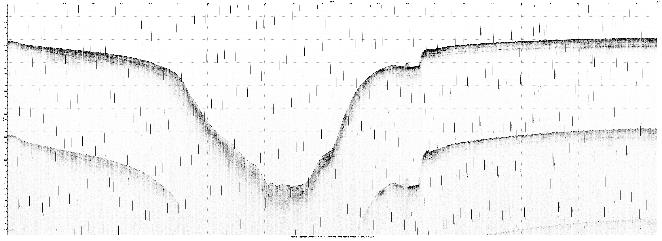 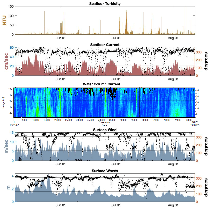 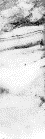 e.g., TURBINS NUMERICAL MODEL
(Nasr-Azadani, M.M., Meiburg, E., 2011)
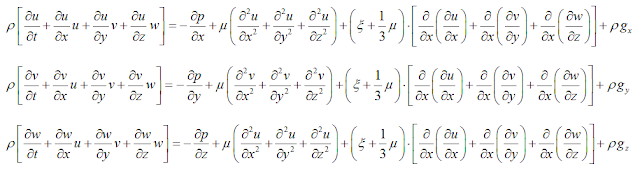